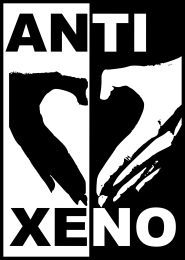 AntiXeno. Primární prevence rizikových jevů a xenofobie na SŠOP VK 1.2, CZ.1.07/1.2.00/14.0096
Ing. Stanislav Jäger, Tima Liberec, s. r. o.
3. 5. 2012, Praha, MŠMT
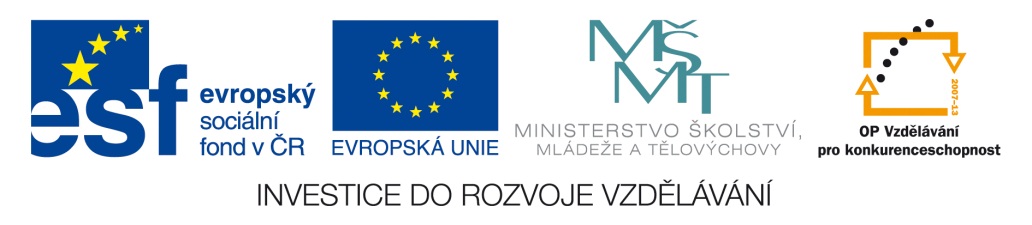 Příjemce a partneři
Příjemce:
Tima Liberec, s. r. o.
Partneři:
Soukromá podnikatelská střední škola Česká Lípa, v. o. s. 
Základní škola a Střední škola waldorfská, Semily, p. o.
Střední umělecká škola v Liberci, s. r. o.
Střední škola uměleckořemeslná a oděvní Liberec, s. r. o.
Střední průmyslová škola elektrotechniky a informačních technologií, Dobruška, p. o.
Střední průmyslová škola, Střední odborná škola a Střední odborné učiliště, Nové Město nad Metují , p. o.
Cíl projektu
zpracovat a ve dvou krajích ověřit a v celé ČR šířit 

a) krátkodobé a dlouhodobé výukové projekty 
b) výukové videoklipy

obojí s tématikou tolerance, lidských práv, odstraňování xenofobie, rasismu, extremizmu apod.
Cílová skupina
1) žáci středních škol a středních odborných škol, které jsou partnery projektu
Cílem práce studentů je především: 
	 vymyslet
		 připravit 
			 a natočit videoklipy

2) pedagogičtí pracovníci partnerských škol (vytvářejí výukové projekty a napomáhají studentům při přípravě výukových videoklipů)
Klíčové aktivity
A1  Příprava pedagogů a příprava výukových projektů

1. školení pro pedagogy ve 3 tématech 
a) pro zpracování výukových projektů 
b) pro tématiku xenofobie atd. 
c) pro realizaci videoklipů a využití ICT ve výuce 
2. iniciační práce studentů: studenti všech partnerských škol byli vyzváni, aby pro projekt navrhli vhodné logo – vítězem je logo z WŠ Semily
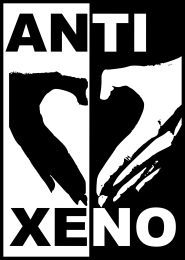 Klíčové aktivity
A2  Tvorba a pilotní ověřování výukových projektů

1. vývoj, realizace a ověření dlouhodobých výukových projektů, 
2. vývoj, realizaci krátkodobých výukových projektů, 
3. návrh a ověření metod skupinové výuky.
Dosud vytvořeno 8 VP, které se nyní ověřují na dalších středních školách
KVP = krátkodobý výukový projekt, DVP = dlouhodobý výukový projekt
Příklady výukových projektů
Skrytá kamera – osnova výukového projektu  (s návazností na VV)

Hodnota lidského života I.
Klíčové aktivity
A3  Tvorba a uplatnění videoklipů ve výuce dané problematiky
a) tvorba VV
tematická diskuse žáků k problémům ve škole, komunitě a společnosti 
co z toho by se mělo řešit, co ovlivňovat  a jaké jsou možnosti řešení
volba námětů pro videoklipy
sestavení realizačního týmu pro videoklip
proškolení realizačních týmů 
volba námětů a příprava scénářů, 
natočení klipu v přirozených podmínkách nebo připravených kulisách, 
zpracování (střih, ozvučení, titulky, vizuální efekty apod.)
Klíčové aktivity
A3  Tvorba a uplatnění videoklipů ve výuce dané problematiky

b) začlenění klipu do další výuky
použití VV ve výuce společenských věd, ale zejména v průřezových tématech a mezipředmětových vztazích, 
efektivní prostředek aktivní účasti žáků ve vzdělávacím procesu
Příklady výukových videoklipů
- ukázky z dosud vytvořených 63 výuk. videoklipů
Klíčové aktivity
A4  Finalizace výstupů projektu a jejich šíření mimo autorskou školu

1. Finální řízené využití videoklipů a výukových projektů ve výuce: 
a) Prezentace videoklipů a spojená s další výukou pomocí VP proběhne na projektových dnech MovieDays (dosud uskutečněny 2 ročníky). 
b) Tvorba a distribuce dvou DVD s vybranými videoklipy a výukovými projekty (dosud vydáno 1 DVD)
Klíčové aktivity
A4  Finalizace výstupů projektu a jejich šíření mimo autorskou školu

2. Další šíření videoklipů: 
a) www.antixeno.cz – odborný web
Facebook YouTube apod. (klíčové slovo AntiXeno) 
b) distribuce DVD do všech SŠ v ČR (k 17. 4. 2012 projevilo zájem 269 škol)
c) v budoucnu nabídka do České televize, regionální TV apod.
d) další šíření (např. minifestival v Dobrušce, PPP…)
Klíčové aktivity
A4  Finalizace výstupů projektu a jejich šíření mimo autorskou školu

3. Finalizace a šíření výukových projektů: 
a) metodiky VP (krátkodobé i dlouhodobé)
b) tři inovované metodiky skupinové práce zpracované pro zveřejnění na odborných serverech (www.projektovevyucovani.cz, www.rvp.cz aj.) a určených k využití na dalších školách v ČR
Reakce cílových skupin
Žáci
silně je zajímá tvorba VV
získávají cenné zkušenosti při hodnocení VV na MovieDays (připomínky odborné poroty) 
tématiku berou velmi vážně – zpracovali několik klipů na téma neonacismus, šikana, drogy apod. 

Pedagogové
zajímavý projekt – s obdobným se ještě nesetkali
VP i VV využívají v praxi (zapojení do ŠVP)
Pozitivní zkušenosti
inovativní projekt – zaujal nejen pedagogy, kteří se s ním setkali
VV a VP jsou využitelné i po skončení projektu
VP si mohou pedagogové přizpůsobit podle svých potřeb 
se studenty SŠ se dá výborně pracovat, když jim uděláte prostor pro jejich realizaci a přitom se s nimi dohodnete na pravidlech
Negativní zkušenosti
někdy komplikovaná spolupráce – komunikace se šesti partnery – ale hlavně: 
příliš velká administrace související s projektem
zájem o projekt ze strany ŘO je o formální náležitosti, nikoliv o věcné výsledky – a děkujeme za dnešní výjimku! 
dlouhé lhůty na schválení MZ, podstatných změn  a plateb
Tima Liberec, s. r. o.
antixeno@tima-liberec.cz
tel.: 485 152 791

www.tima-liberec.cz